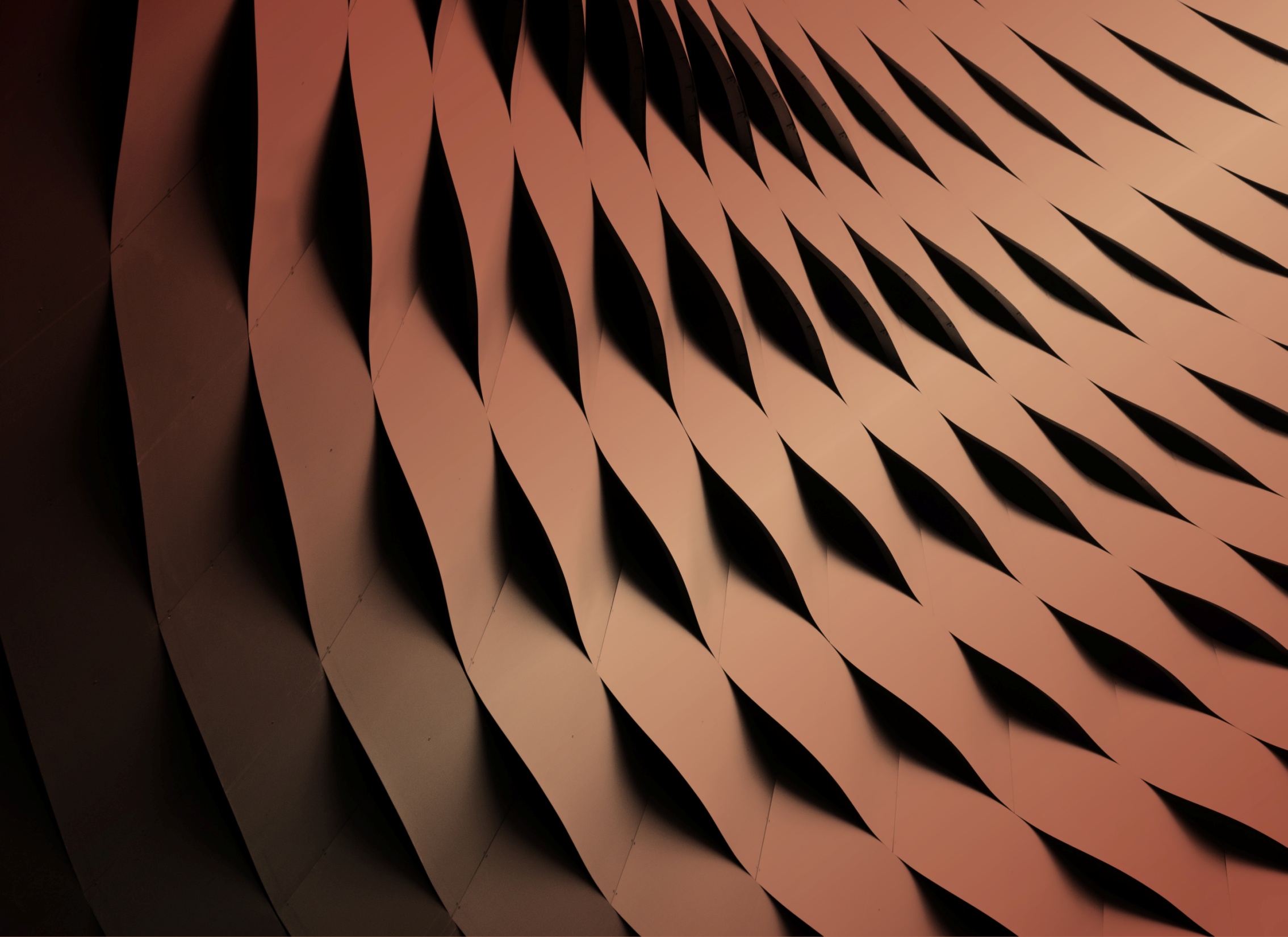 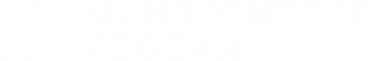 Основные проблемы отрасли переработки отходов 
и 
пути их решения
Москва, 2017
ВИДЫ ОТХОДОВ И ОБЪЕМ ИХ ОБРАЗОВАНИЯ
Отходы от добычи полезных ископаемых 
(V класс опасности), 
переработки для использования не требуют

4,7 млрд тонн в год
Необходимо стимулирование вовлечения
Используется 53%
Захоранивается, временно размещается
2,2 млрд тн (47%)
Необходимы новые мощности по переработке
Остальные виды отходов,
требуется переработка для вторичного оборота
375 млн тонн в год, из них:
   ТКО 56 млн тонн,
   отходы производства 319 млн тонн
Захоранивается 176 млн тн (47%)
Используется 202 млн тн (53%)
НАУЧНО-ТЕХНИЧЕСКИЙ СОВЕТ ПРИ МИНПРОМТОРГЕ РОССИИ
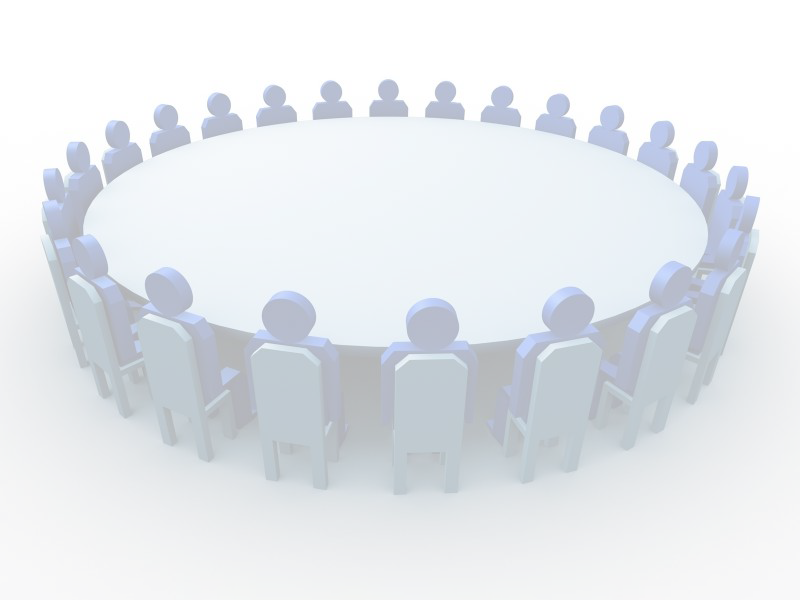 Отраслевое сообщество
(переработчики отходов, производители оборудования, отраслевые союзы и ассоциации)
Федеральные органы исполнительной власти
Экспертная группа «Технологии в сфере обработки, утилизации, обезвреживания промышленных отходов»
Экспертная группа «Технологии в сфере обработки, утилизации, обезвреживания ТКО»
Экспертная группа «Применение продуктов переработки отходов»
Рабочая группа по доработке Стратегии ППО
Рабочая группа по оценке технологий переработки
ПРЕПЯТСТВИЯ НА ПУТИ ГЛУБОКОЙ ПЕРЕРАБОТКИ ОТХОДОВ
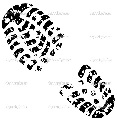 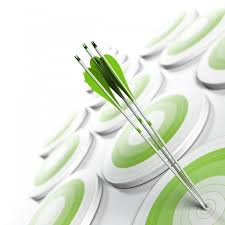 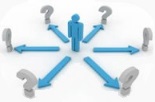 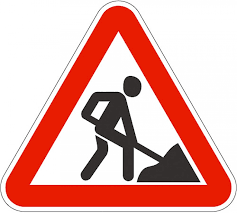 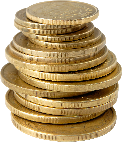 [Speaker Notes: 1. Терминологическая путаница (из-за семантики): утилизация
2. Проблемы с классификаторами. Отсутствует определение отрасли
3. Процедура коррекции террсхем в результате как минимум реализации регпрограмы выражена не явно]
СФЕРЫ ПОЛНОМОЧИЙ И КОМПЕТЕНЦИИ ОРГАНОВ ИСПОЛНИТЕЛЬНОЙ ВЛАСТИ В ОБЛАСТИ ОБРАЩЕНИЯ С ОТХОДАМИ
Роспотребнадзор (СЭС)
Росатом
Минприроды России
Минстрой России
Минпромторг России
(только в части технологий)
[Speaker Notes: 1. Отсутствует определение отрасли переработки отходов
2. Отсутствует единый контролирующий или хотя бы координирующий орган
3. Отрасль очень разрознена по сферам ответсвенности]
СТРАТЕГИЯ РАЗВИТИЯ ПРОМЫШЛЕННОСТИ ПО ОБРАБОТКЕ, УТИЛИЗАЦИИ И ОБЕЗВРЕЖИВАНИЮ ОТХОДОВ ПРОИЗВОДСТВА И ПОТРЕБЛЕНИЯ ДО 2030 ГОДА.
ЦЕЛИ СТРАТЕГИИ
Поручение А. Хлопонина от 22 сентября 2016 года № АХ-П9-5711 на разработку Стратегии. Срок 2 квартал 2017 года
Структура информационной системы переработки отходов
Информационно-технические
справочники НДТ
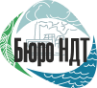 Информационная
система ППО
Технологии переработки отходов
Виды отходов и источники
Виды ВМР и потребителей
Оборудование
ГИС 
«Промышленность»
Производители оборудования
Обо-рудо-вание
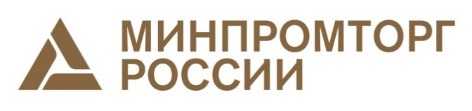 ВМР
Отходы
Территориальные схемы 
обращения с отходами
Производители отходов
Потребители  отходов и ВМР
Переработчики отходов
Сейчас в ГИСП не входит
Сейчас в ГИСП не входит
МОДЕЛЬ ОРГАНИЗАЦИИ РАБОТ ПО СОЗДАНИЮ ОТРАСЛЕВОЙ ИНФРАСТРУКТУРЫ ПРОМЫШЛЕННОСТИ ПЕРЕРАБОТКИ ОТХОДОВ ПРОИЗВОДСТВА И ПОТРЕБЛЕНИЯ
Минстрой России
Минприроды России
Минпромторг России
Росприрод-надзор
Минэнерго России
МЭР
Фонд ЖКХ
Межведомственная комиссия по развитию промышленности переработки отходов
информация
информация
информация
информация
информация
ФАС
ФТС
Субъекты 
Российской Федерации
Пилотные проекты по организации переработки отходов в субъектах Российской Федерации
Субъекты 
Российской Федерации
Пилотные проекты по организации переработки отходов в субъектах Российской Федерации
Субъекты 
Российской Федерации
Пилотные проекты по организации переработки отходов в субъектах Российской Федерации
Субъекты 
Российской Федерации
Пилотные проекты по организации переработки отходов в субъектах Российской Федерации
Субъекты 
Российской Федерации
Пилотные проекты по организации переработки отходов в субъектах Российской Федерации
информация
информация
межотраслевая и межведомственная информационная платформа
[Speaker Notes: Создание межведомственной системы обращения с отходами поручено Минприроды]
ВТОРИЧНЫЕ РЕСУРСЫ (МАТЕРИАЛЬНЫЕ И ЭНЕРГЕТИЧЕСКИЕ)
89-ФЗ 
«Об отходах 
производства и
потребления»
ОТХОДЫ
ВТОРИЧНЫЕ МАТЕРИАЛЬНЫЕ И ЭНЕРГЕТИЧЕСКИЕ РЕСУРСЫ
НПА
«О вторичных
ресурсах»
89-ФЗ 
«Об отходах 
производства и
потребления»
ВТОРИЧНЫЕ РЕСУРСЫ 
(ВМР И ВЭР)
ОТХОДЫ
ТЕКУЩЕЕ ПОЛОЖЕНИЕ ОБРАЩЕНИЯ С ТКО.  РАЗВИВАЕТСЯ ПОЛИГОННОЕ ЗАХОРОНЕНИЕ
Домохозяйства и сфера услуг:
Твердые коммунальные отходы (ТКО)
~ 60 млн тонн ежегодно
На захоронение без сортировки


~ 90%
На обработку 

~ 10%
Официальный полигон или стихийная свалка
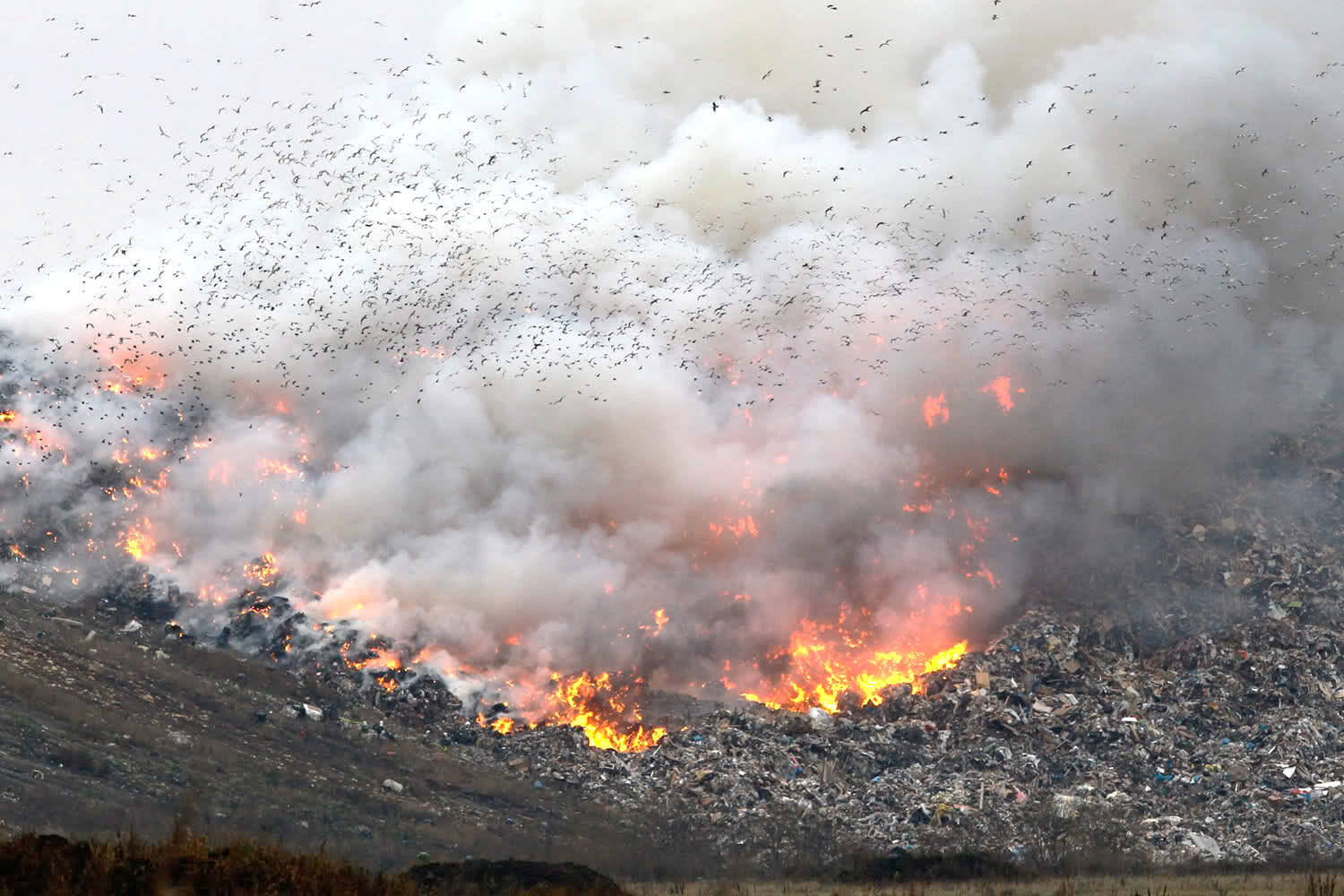 На захоронение85% - 95%
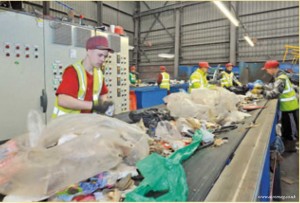 Во вторичный оборот вовлекаются только экономически востребованные материалы не более1-2% от массы образования ТКО, остальное захоранивается
МСК
Извлечение вторичных ресурсов:
пластик (ПЭТ), металл, чистая бумага 
5% – 15%
МОРФОЛОГИЧЕСКИЙ СОСТАВ ТКО И 
ПЕРСПЕКТИВЫ СОРТИРОВКИ ЦЕННЫХ КОМПОНЕНТОВ
Содержание в % 
по массе, в том числе:
Дерево, листья,
остатки растений
0,1
близко к 0
близко к 0
близко к 0
близко к 0
РАЗДЕЛЬНЫЙ СБОР ТКО
Домохозяйства и сфера услуг:

Твердые коммунальные отходы (ТКО)
Отходы, содержащие вторичные ресурсы


~ 70%
Пищевые и органически загрязнённые отходы

~ 30%
ПОЛИГОН, КОМПОСТИРОВАНИЕ, ГАЗИФИКАЦИЯ, ОБЕЗВРЕЖИВАНИЕ (СЖИГАНИЕ)
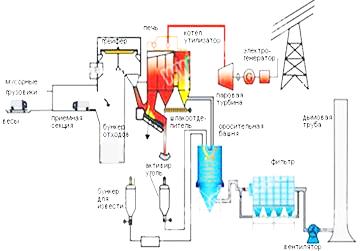 ~5% неутилизируемые хвосты
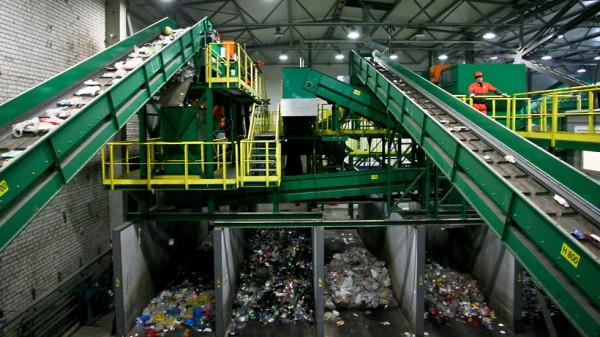 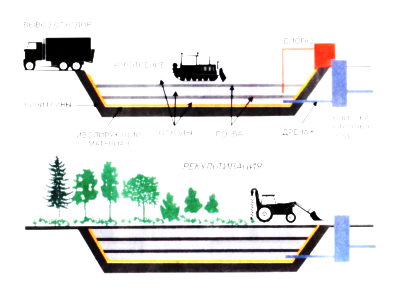 АМСК
Во вторичный оборот может вовлекаться до 70% 
образующихся ТКО
Извлечение вторичных материальных и энергетических ресурсов и вовлечение в производство:
~ 95%
ТИПОВОЙ МУСОРОСОРТИРОВОЧНЫЙ КОМПЛЕКС ТКО
ПИЩЕВЫЕ, ЗАГРЯЗНЕННЫЕ ОТХОДЫ И ОТСЕВ
Типовой МСК ТКО
ПОЛИГОН, КОМПОСТИРОВАНИЕ, ГАЗИФИКАЦИЯ, ОБЕЗВРЕЖИВАНИЕ (СЖИГАНИЕ)
RDF
< 30%
МАКУЛАТУРА
~ 30%
КОТЕЛЬНАЯ, МСЗ, ЦЕМЕНТНЫЙ ЗАВОД
НЕСОРТИРОВАННЫЙ СТЕКЛОБОЙ
НЕСОРТИРОВАННЫЙ ПЛАСТИК
тко
> 30%
КОМПЛЕКС ГЛУБОКОЙ СОРТИРОВКИ, ПРОИЗВОДСТВЕННО-ТЕХНИЧЕСКИЙ КОМПЛЕКС
МЕТАЛЛОЛОМ
НЕСОРТИРОВАННЫЕ РЕЗИНОВЫЕ ОТХОДЫ
ПРЕИМУЩЕСТВА УТИЛИЗАЦИИ ОТХОДОВ В ЦЕМЕНТНЫХ ПЕЧАХ
7 сек
время пребывания газов в зоне спекания
1500 °С
температура газовой среды
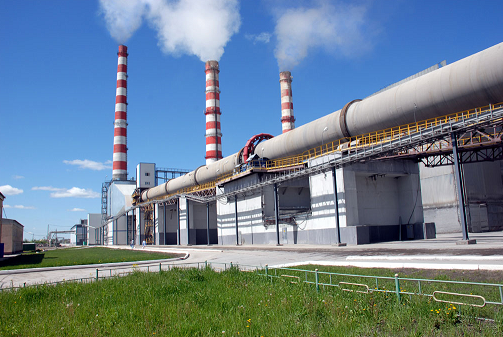 1450 °С
температура материалов
частичная
нейтрализация
токсичных веществ
Безотходность
цементной технологии
эффективные
Пылеуловители
печных установок
СПОСОБЫ ИСПОЛЬЗОВАНИЯ ОТХОДОВ В ЦЕМЕНТНЫХ ПЕЧАХ
Минеральные
Доменные шлаки, огарки, 
горелая земля, колошниковая пыль, гальваношламы,
и др.
Снижение удельного расхода тепла на обжиг
Увеличение производительности печи
1 % сухого шлака – экономия 1 % топлива
Не требуется дополнительное оборудование
Топливосодержащие
Замена основного топлива на горючие отходы
Углеотходы, горючие сланцы, отработанные масла, древесная щепа, отходы текстильной промышленности, иловые осадки, костная мука, резиновые изделия, ТКО (РДФ) и др.
Производительность печи остается неизменной
Степень замещения первичного топлива 10 – 80 %
Требуется оформление лицензии
Требуется дополнительное оборудование
ЭКОТЕХНОПАРКИ КАК ПРОИЗВОДСТВЕННО-ТЕХНИЧЕСКИЕ КОМПЛЕКСЫ ПО ГЛУБОКОЙ И КОМПЛЕКСНОЙ ПЕРЕРАБОТКЕ  ОТХОДОВ
ПРОИЗВОДИТЕЛИ ОТХОДОВ
ВУЗы, отраслевая наука
Операторы обращения с отходами
ОТХОДЫ ПРОИЗВОДСТВА И ПОТРЕБЛЕНИЯ
ПРОДУКЦИЯ
Технологии и внедрение
ЭКОТЕХНОПАРК
ИНЖИНИРИНГОВЫЙ ЦЕНТР
УЧЕБНЫЙ ЦЕНТР
ДЕМО ПЛОЩАДКА
ПРОДУКЦИЯ
ВМР
ПЕРЕРАБОТКА (ОБРАБОТКА, УТИЛИЗАЦИЯ, ОБЕЗВРЕЖИ-ВАНИЕ)
ПРОИЗВОДСТВО ПРОДУКЦИИ
ПРОДУКЦИЯ
СЫРЬЕ
ПРОИЗВОДСТВО ПРОДУКЦИИ
СЫРЬЕ
ВМР
ПРОИЗВОДСТВО ПРОДУКЦИИ
ПРОИЗВОДСТВО ЭНЕРГИИ
АТ
СИСТЕМА СОЗДАНИЯ СПРОСА НА МОНОПРОДУКТЫ
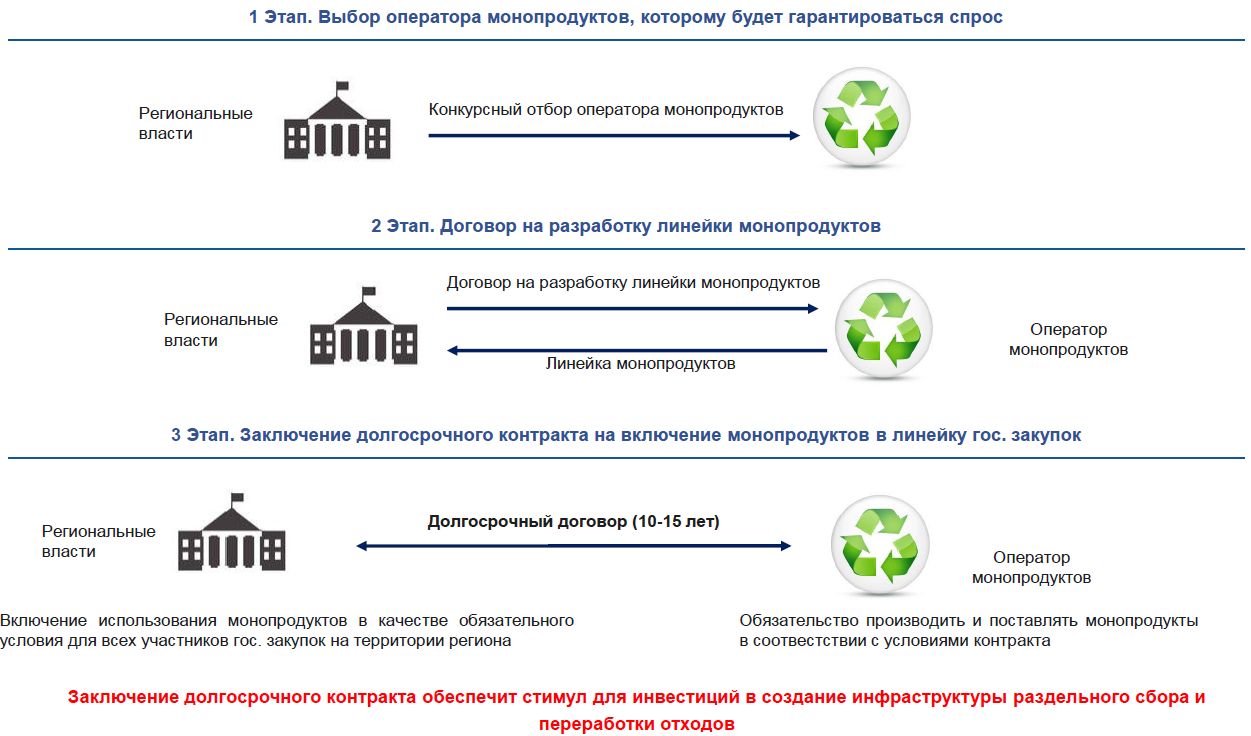 ДЕЙСТВУЮЩИЕ МЕРЫ ГОСУДАРСТВЕННОЙ ПОДДЕРЖКИ  ОТРАСЛИ ПЕРЕАБОТКИ ОТХОДОВ ПРОИЗВОДСТВА И ПОТРЕБЛЕНИЯ
Минпромторг и регионы
Специальные инвестиционные контракты
ППРФ от 16.07.2015 № 708 
Индустриальные парки
ППРФ от 30.10.2014 №1119
Комплексный инвестиционный проект
Промышленная эксплуатация
Предпроект
НИОКР
Внедрение
Роснано
Сколково
ФАНО
Минпромторг
ППРФ №1312
Минпромторг
ППРФ №3
ППРФ №1044
ФРП
Фонд ЖКХ
Подробная информация на портале gisp.gov.ru
[Speaker Notes: Действующие меры поддержки
30 мая начался сбор предложений по технологическим направлениям для включения в 1312.
В 2016 году было включено ТН «Разработка технологий и запуск в производство автоматизированных комплексов сортировочно-перерабатывающего оборудования для отходов производства и потребления»]
СПАСИБО ЗА ВНИМАНИЕ!
Куприн Роман Григорьевич
Заместитель директора
Департамента металлургии и материалов
Минпромторг России
kuprin@minprom.gov.ru